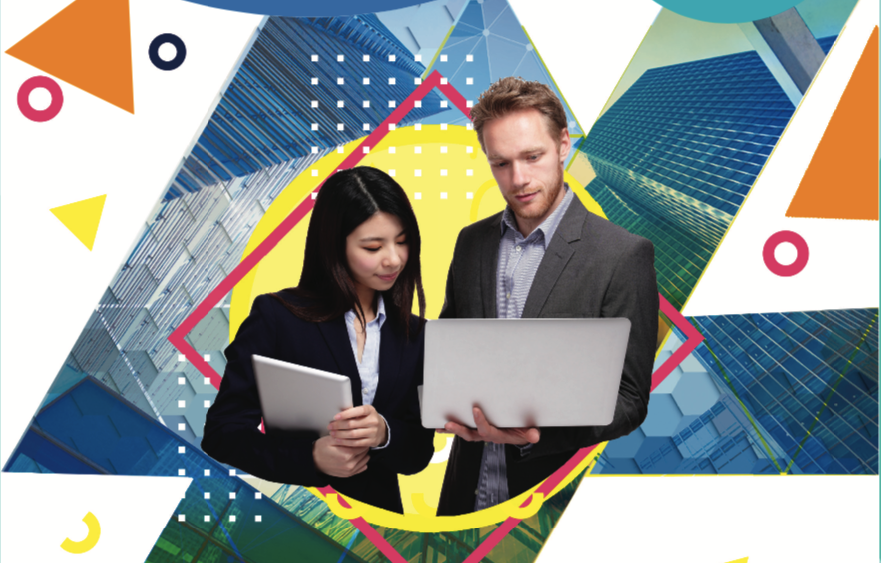 30000-1205 การเรียนภาษาอังกฤษผ่านสื่อดิจิทัล
2
CONTENTS
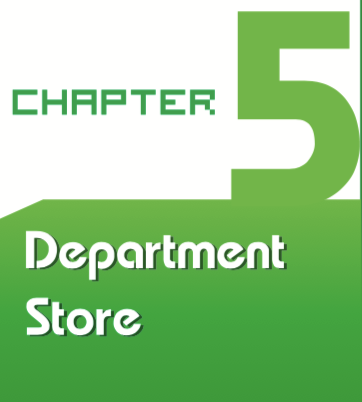 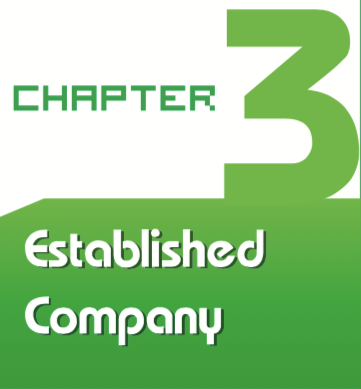 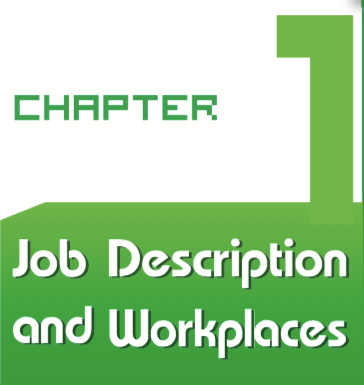 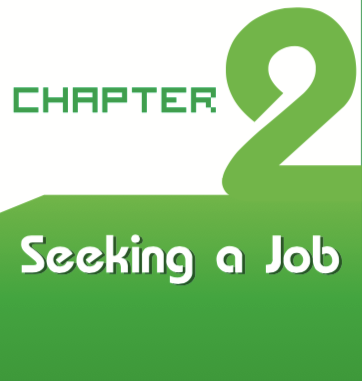 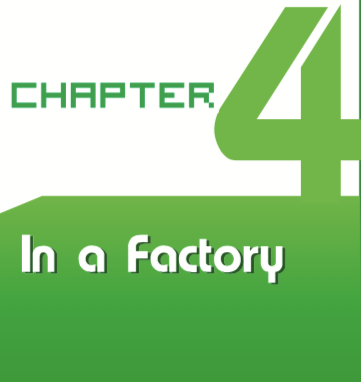 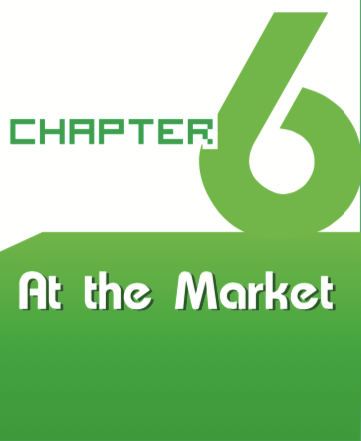 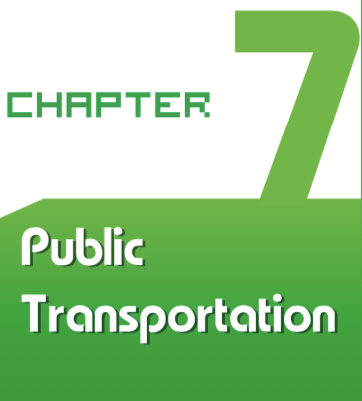 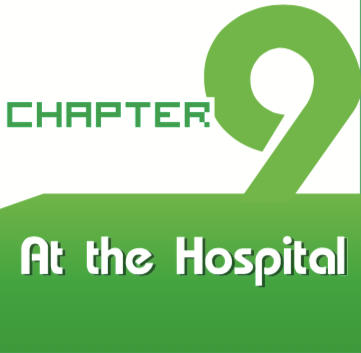 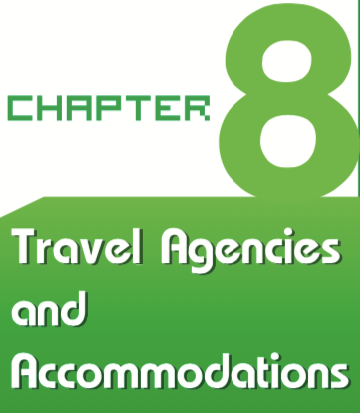 CHAPTER 1Job Description and Workplace
4
CHAPTER 1Job Description and Workplace
ผลการเรียนรู้ที่คาดหวัง
1. แสดงความรู้เกี่ยวกับการเรียนรู้ภาษาอังกฤษผ่านสื่อดิจิทัล
A
B
2. สืบค้นข้อมูลจากแหล่งเรียนรู้ภาษาอังกฤษผ่านสื่อดิจิทัล
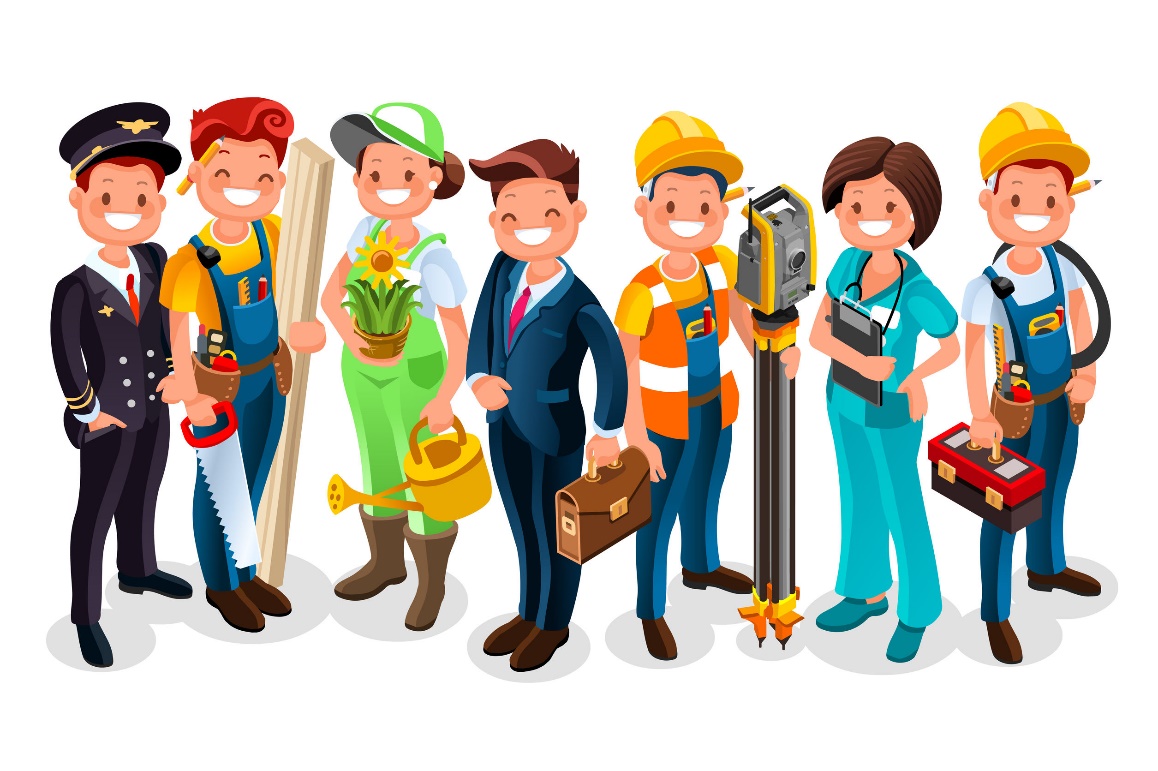 3. เลือกใช้และเรียนรู้ภาษาอังกฤษผ่านสือดิจิทัลด้วยตนเอง
C
5
A: Some kind of jobs and workplace we should know.
Vocabulary Practice
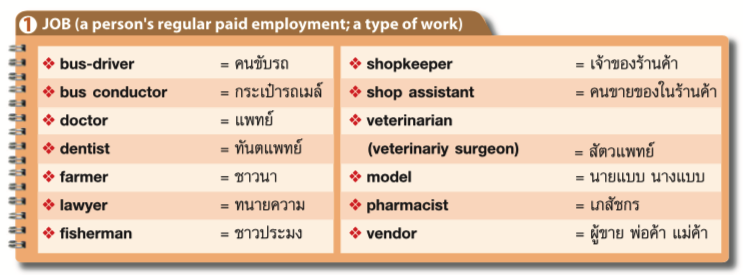 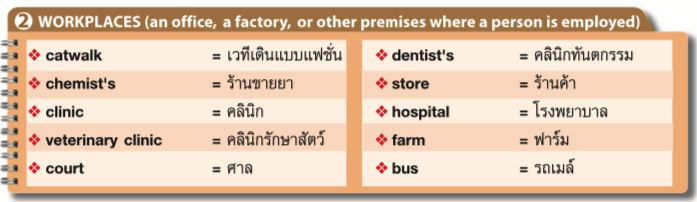 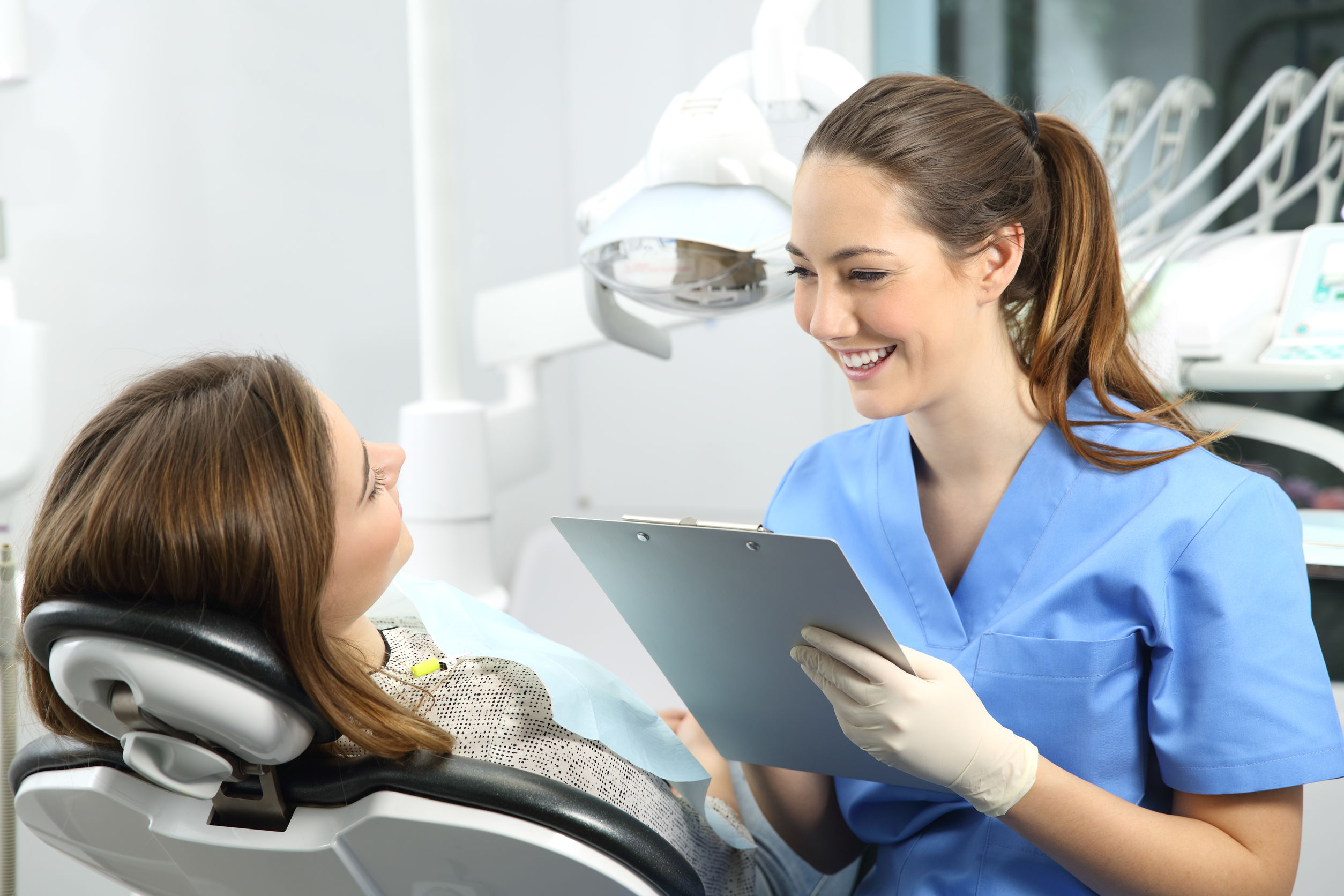 6
B: Job responsibilities and qualities
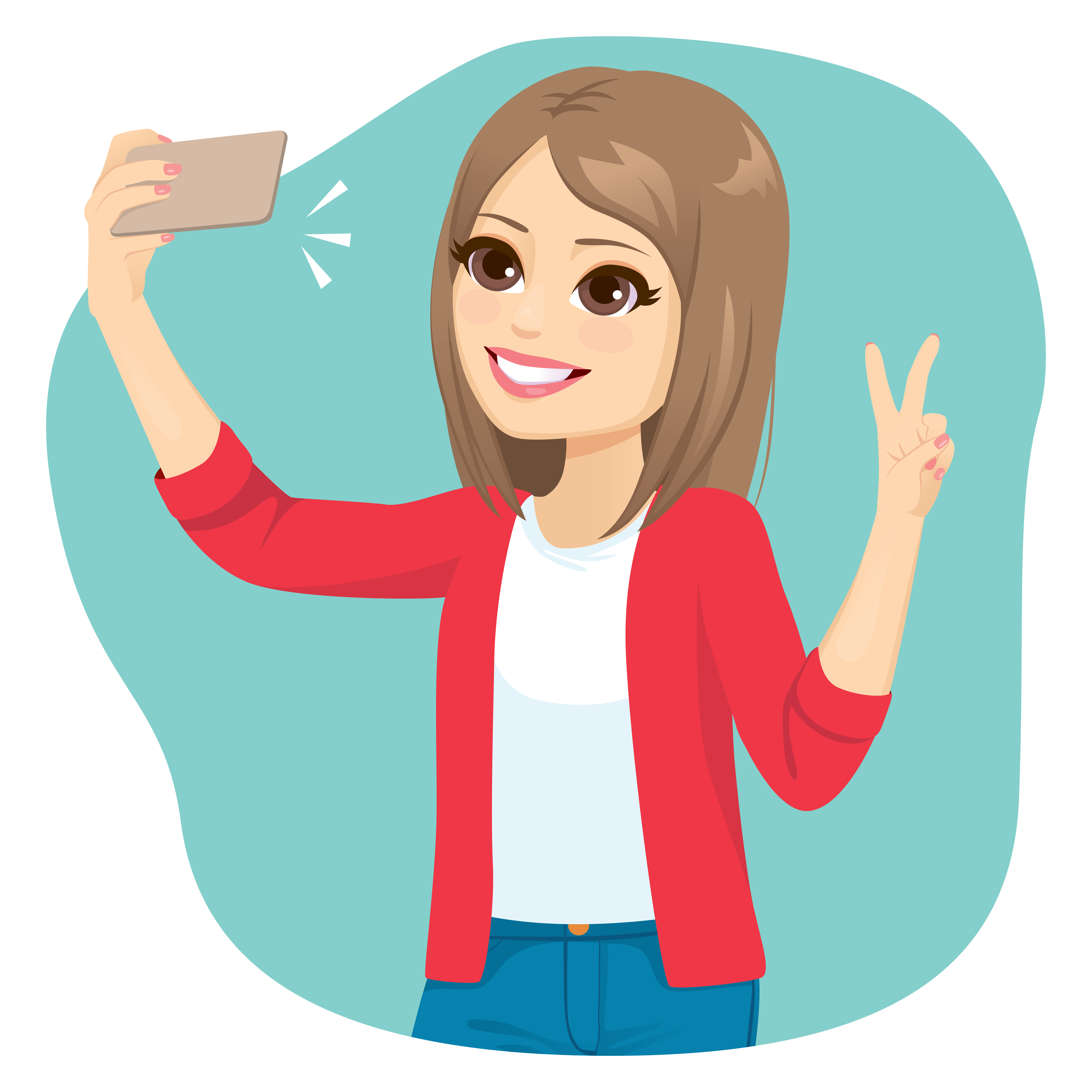 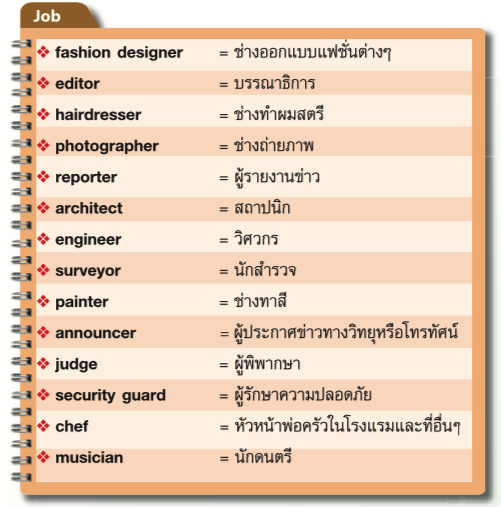 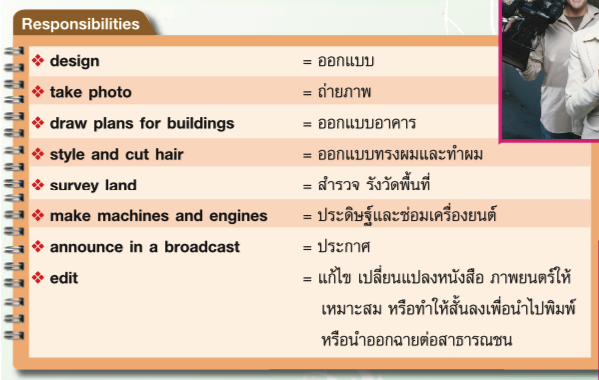 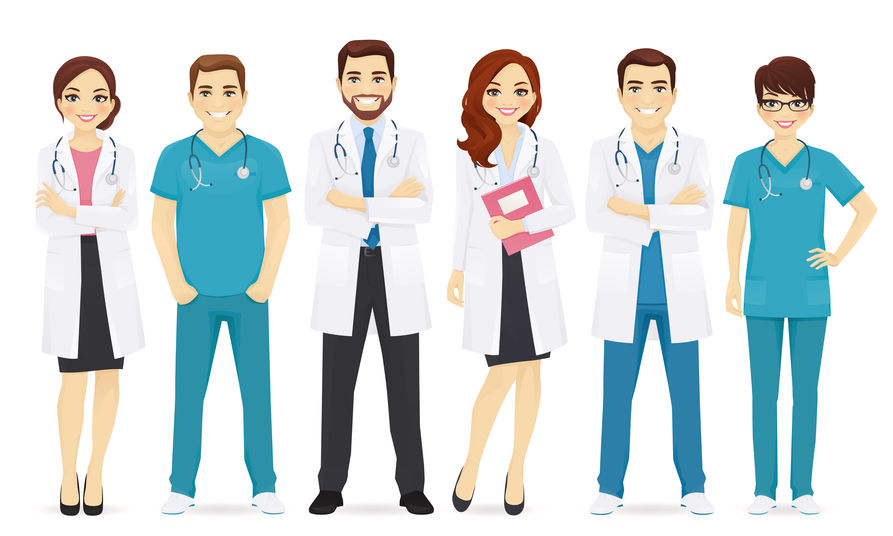 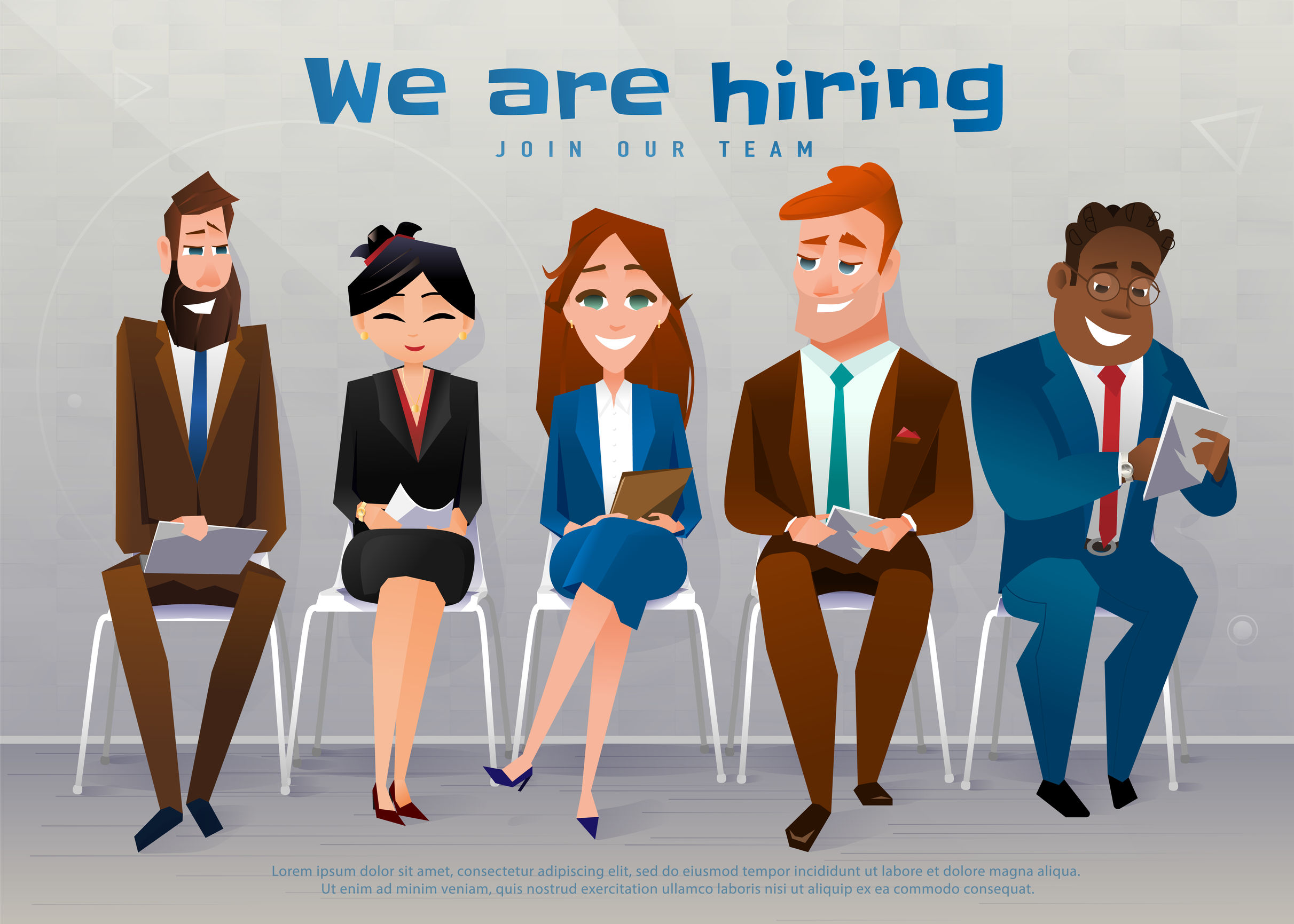 7
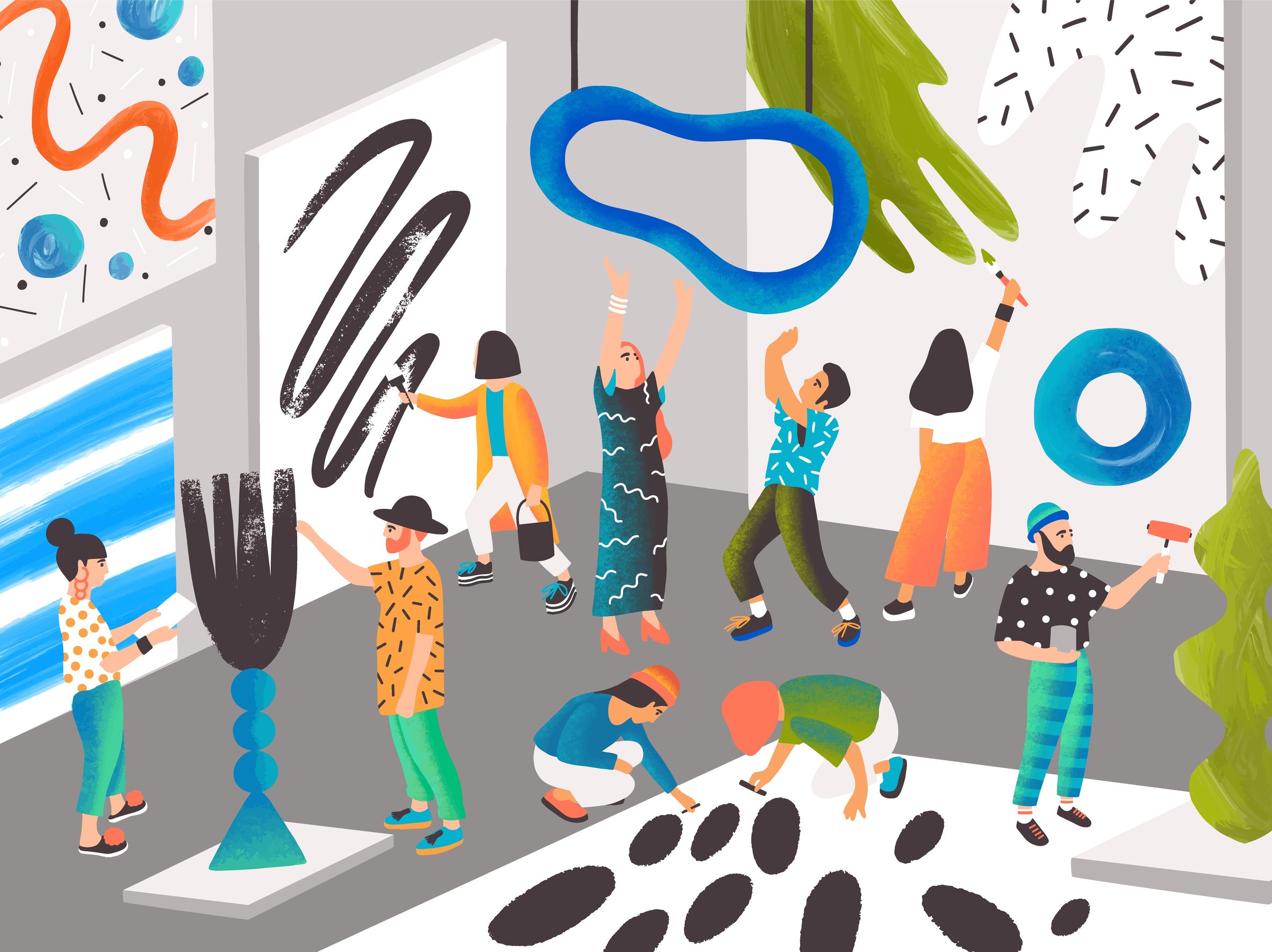 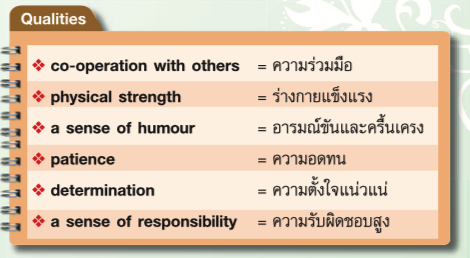 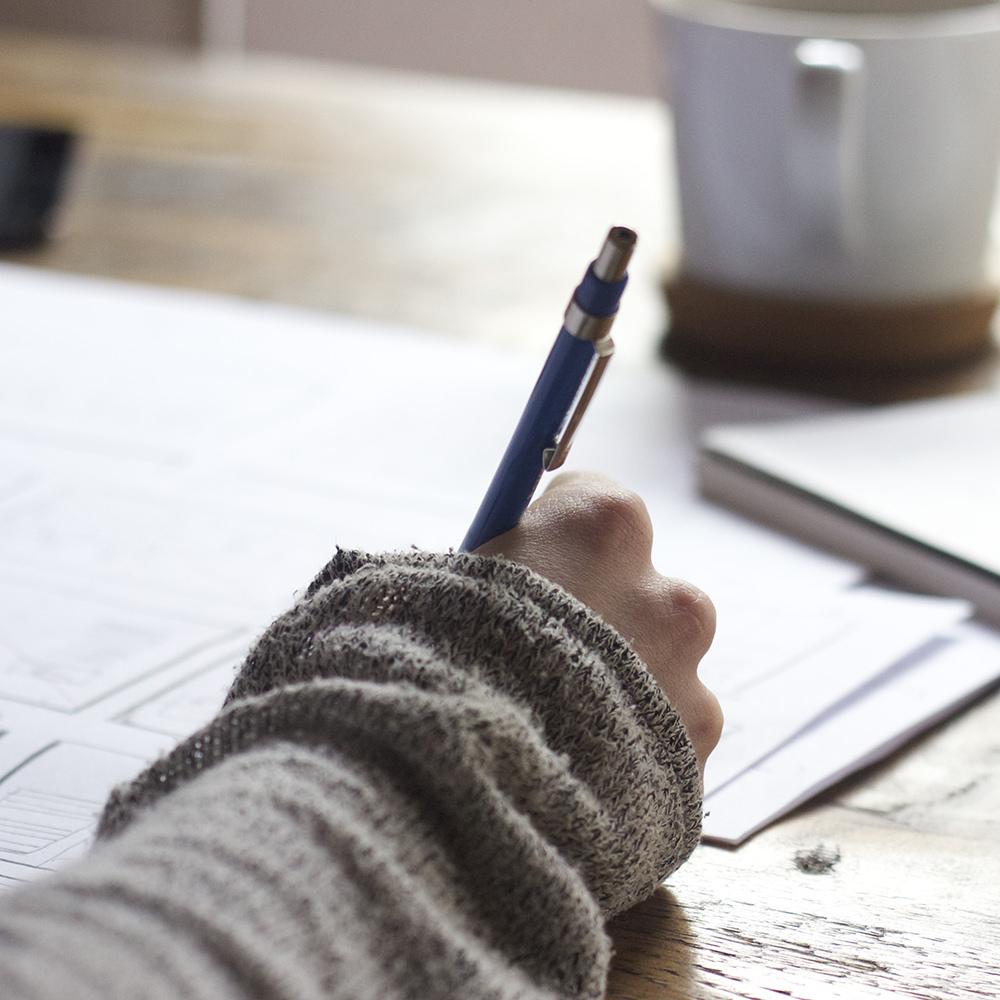 8
Notes:
1) ในประโยคที่เป็น Present Simple Tense หากประธานเป็นพหูพจน์ (Plural Noun) กริยาไม่ต้องเติม “s” (Plural Verb)	- Doctors are people who treat patients at a hospital, clinic or polyclinic.
2) คำนานนับได้พหูพจน์ (Plural Countable Noun) ที่กล่าวโดยทั่วไปไม่ต้องมี Article นำหน้า เช่น 	- Fishermen are people who catch fish as their job.
9
Asking Information
SpeakingPractice
1) การถามถึงอาชีพของบุคคลอื่น เราสามารถถามได้หลายวิธี
What are you?
What do you do?
What do you work?
What kind of job do you  have?
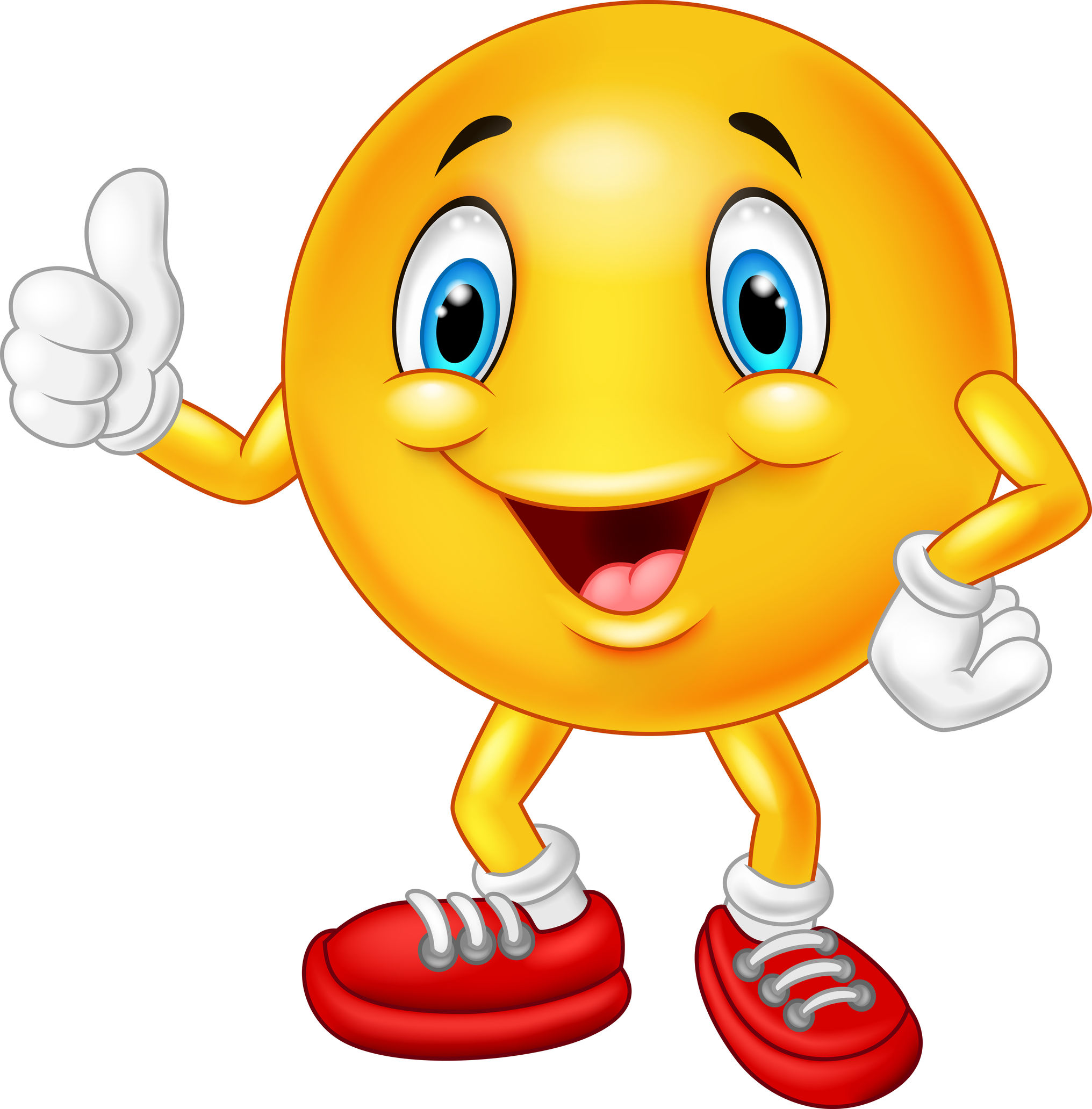 คำตอบจะเป็นดังนี้
I am a student.
I work as an employee.
I have a job as a secretary.
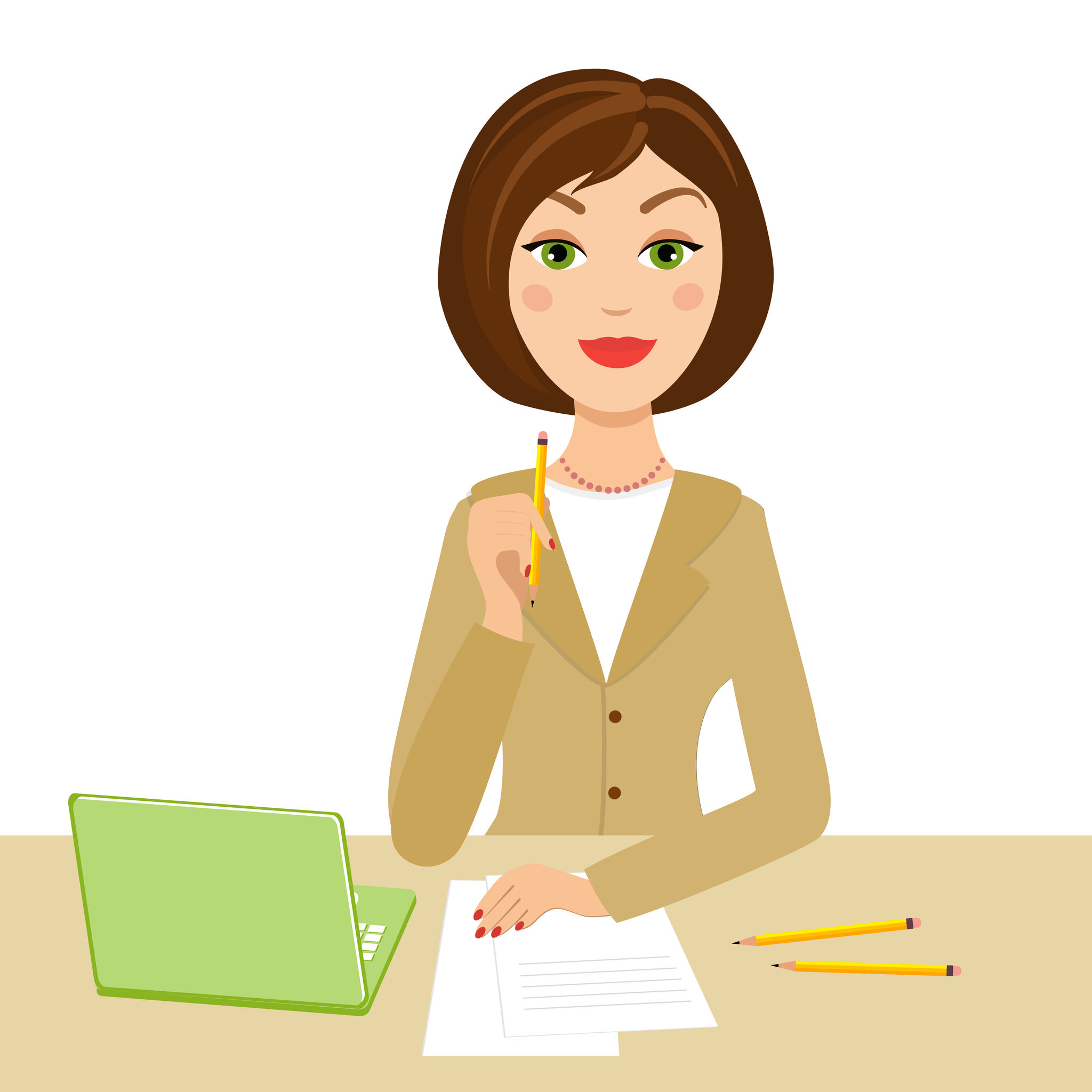 2) a. How long…? ใช้ถามถึงระยะเวลา เช่น
A: How long have you been working as secretary?
B: For about two years.

b. Since when have you + V3 + O? ใช้ถามถึงการเริ่มต้นทำกิจกรรมนั้นๆ เช่น
A: Since when have you been working for this firm?
B: Since 2005.
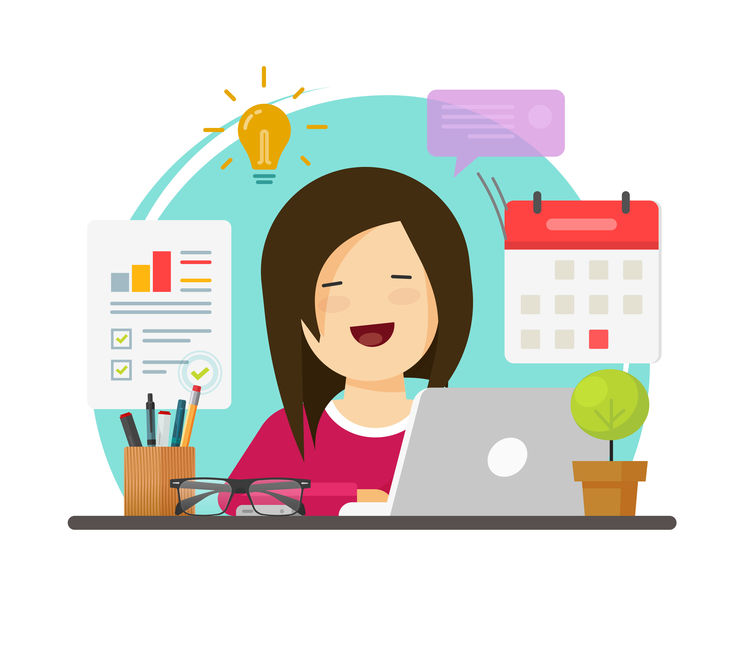 10
3) How + adj./adv. + กริยาช่วย (helping verb) + S + V1? ใช้ถามถึงปริมาณหรือระดับเช่น	A: How many brother and sister do you have?	B: I have one older brother and two older sisters.
	A: How important is your job?
	B: It’s very important and dangerous.

4) How + adj./adv. + กริยาช่วย (helping verb) + S + V1? ใช้ถามถึงปริมาณหรือระดับเช่น
	A: How do you work?
	B: I agree the customers entering the shop.
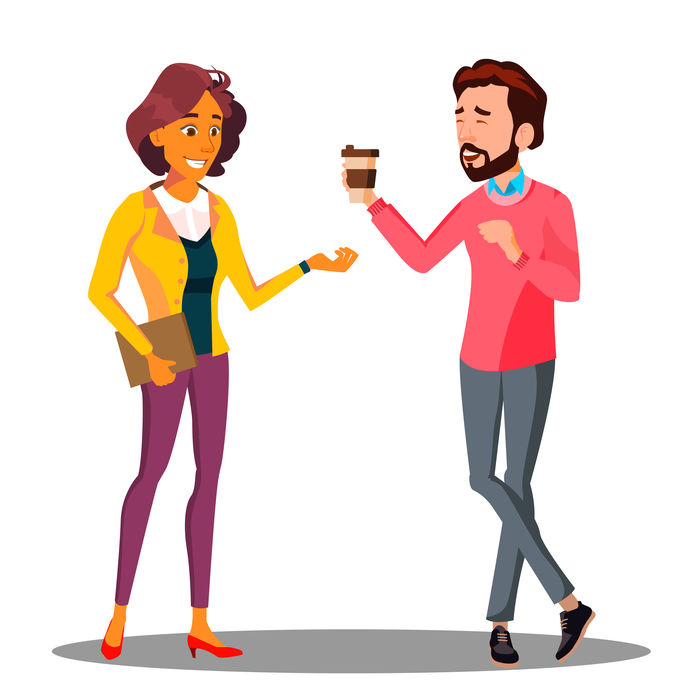 11
5) หากต้องการถามถึงประเภทของงานที่ทำหรือสิ่งอื่นๆ ถามได้ดังนี้            - What kind / sort of + noun + helping verb + V1 เช่น
              A: What sort of job have you got?
              B: I’ve got a job as an engineer.
6) หากต้องการทราบว่าเกิดอะไรขึ้น ให้ถามว่า
               - What happened/ occurred / took place? (ไม่ใช่ในรูปของ Passive voice) เช่น
             A: What happened this morning?
             B: The engine was out of order. But now it is in good order and working well.
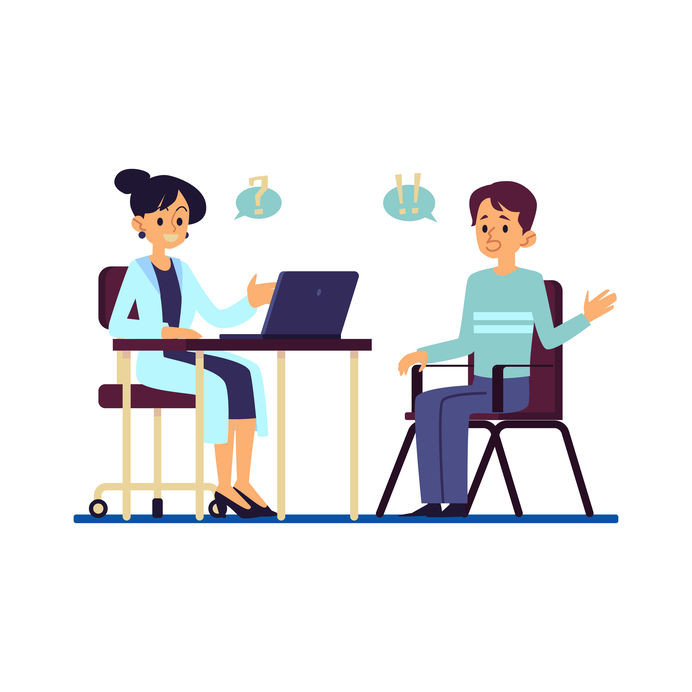 12
7) หากต้องการพูดในเชิงอุทานหรือแสดงความชื่นชม ให้พูดดังนี้
	- What a + adj. + singular noun + (it is!) เช่น
	A: What a beautiful flower it is!
	-  What + adj.  + uncountable noun + (it is!) / What + adj. + plural noun + 
	(they are!)
	What dirty water it is!
	What beautiful flowers they are!
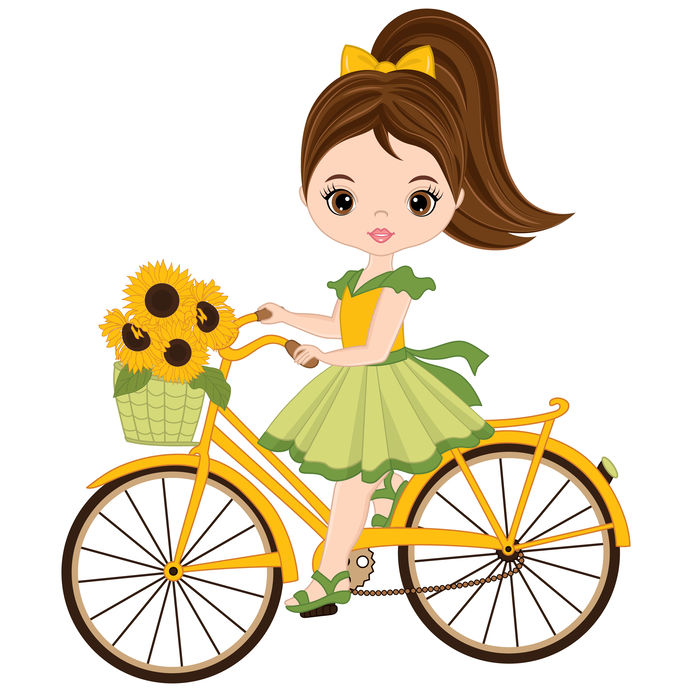 13
14
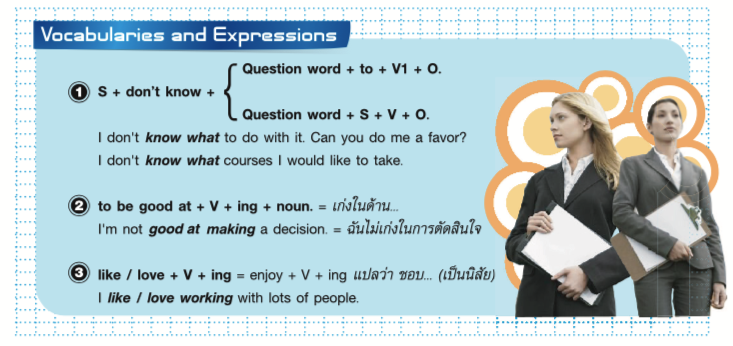 15
Vocabularies and Expression
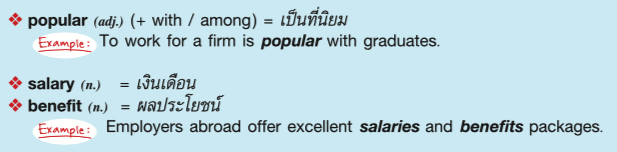 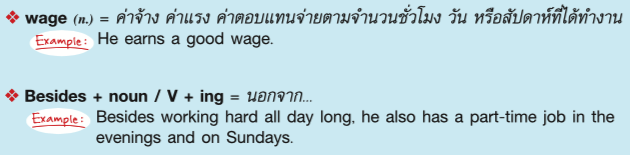 16
Vocabularies and Expression
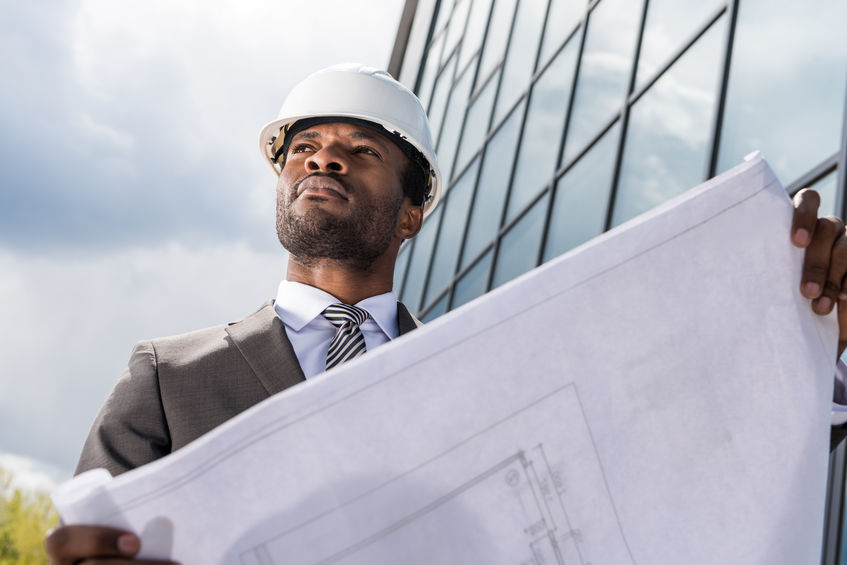 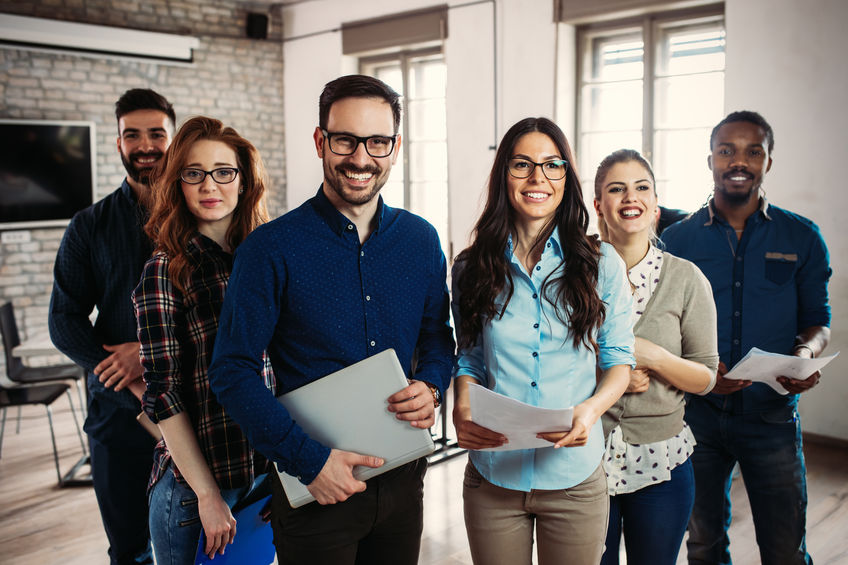 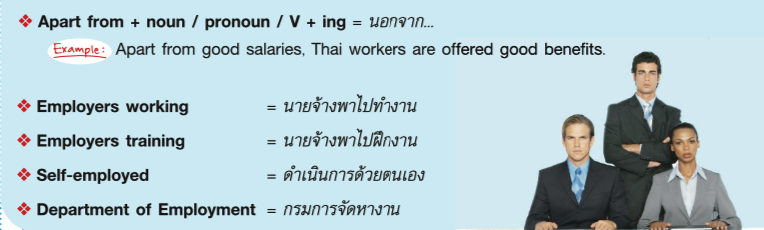 17
A Sick leave Letter
WritingPractice
คำศัพท์ สำนวนที่พบในจดหมายลาป่วย มีดังนี้
Must (ต้อง) นอกจากใช้พูดเวลาจำเป็นต้องทำอะไรแล้ว ยังมีความหมายในเชิงแนะนำที่มีน้ำหนักมากกว่าShould (ควรจะ) และ ought to (ควรจะ)Example: It’s a fantastic film. You must go and see it. ภาพยนต์เรื่องนี้เยี่ยมมาก คุณต้องไปชมให้ได้
2. การเขียนแสดงเหตุผลหรือการให้เหตุผลใช้ Conjunction เช่น because, since, for, therefore, so และ then ดังนี้ Because = เพราะว่า (ใช้ในการให้เหตุผล)
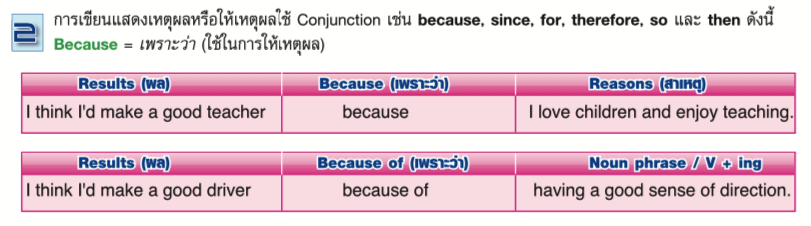 18
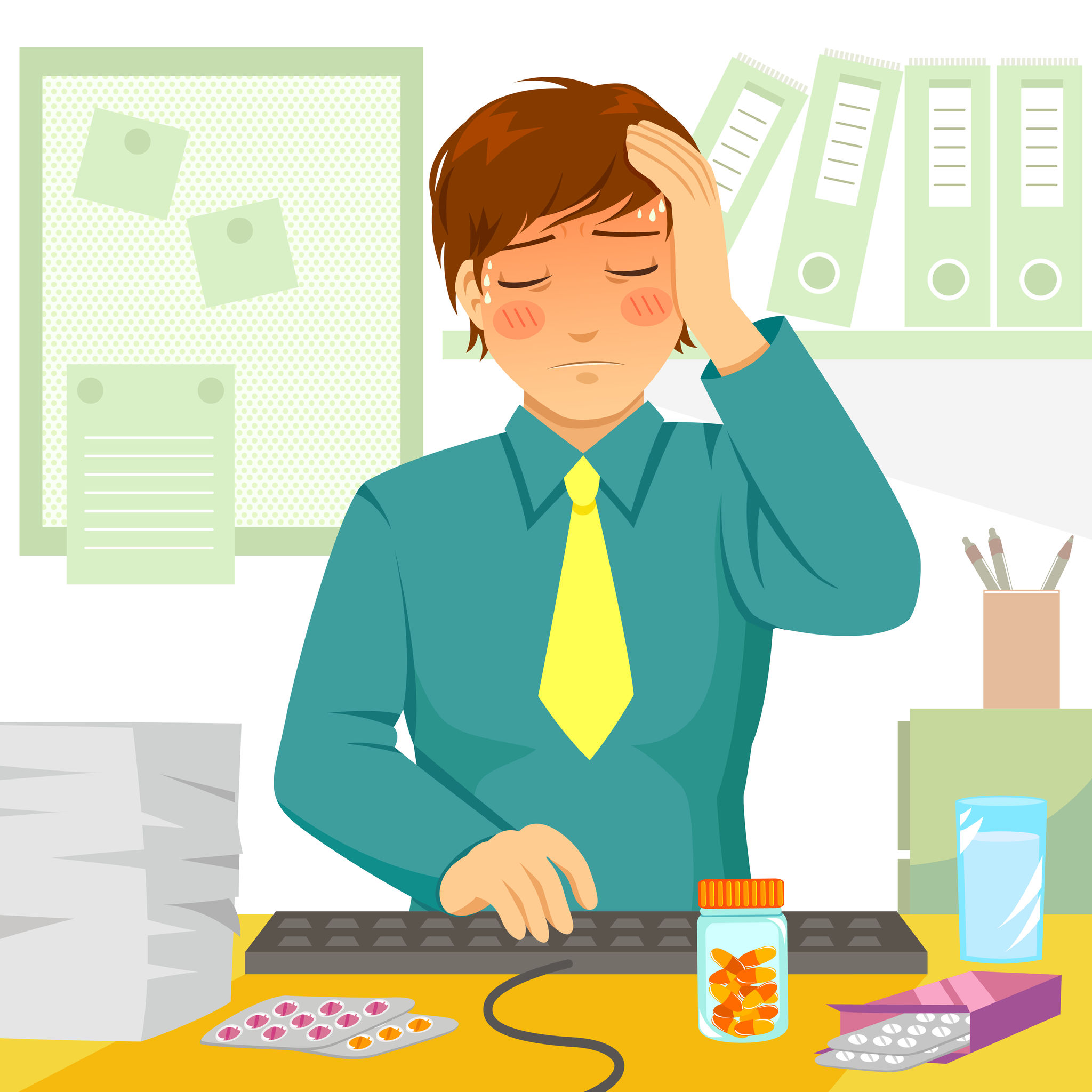 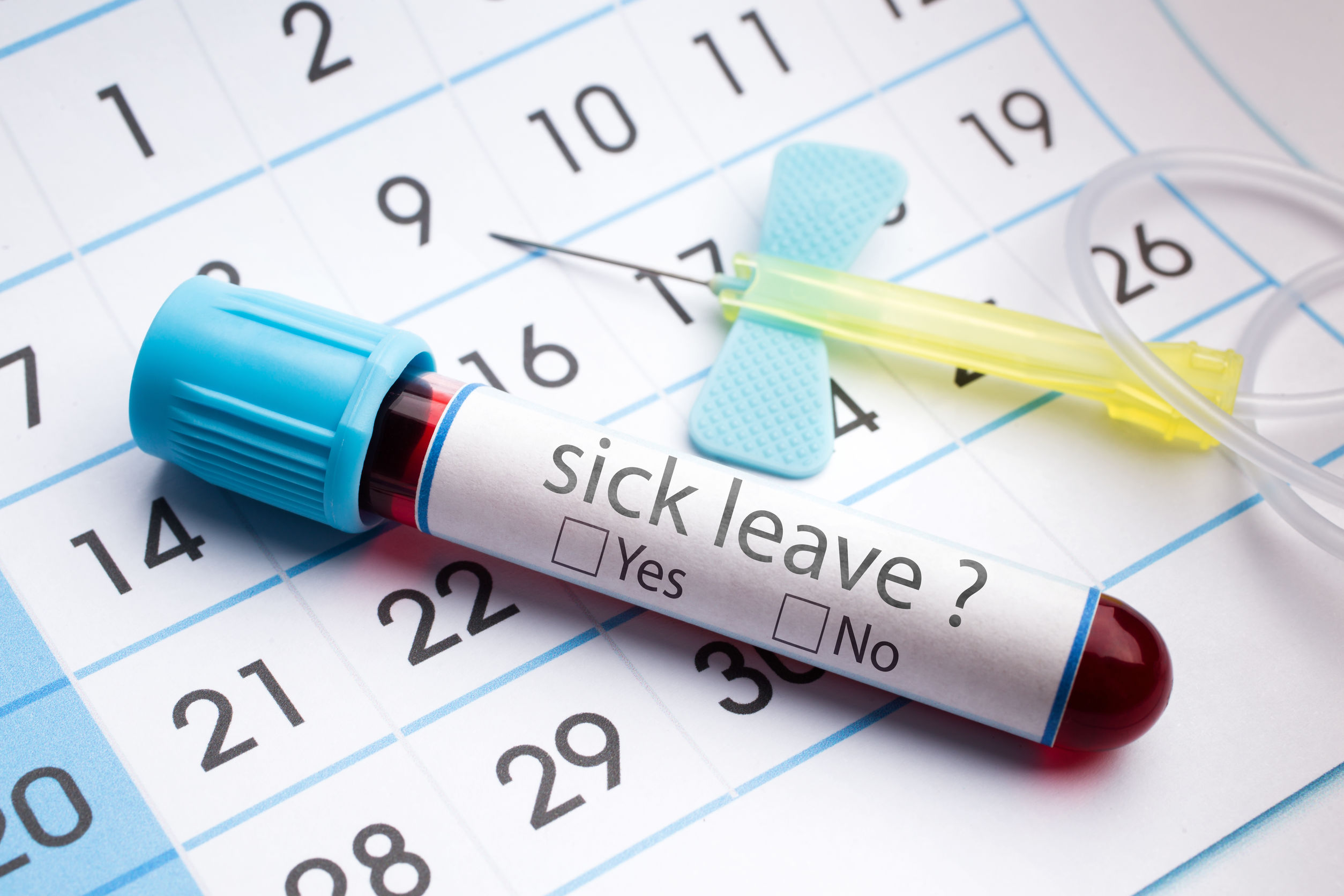 3. Usually แปลว่า ตามปกติ เป็น Adverb of Frequency วางไว้หน้า Verb แท้ หลัง Verb ช่วย เช่น 	- I usually go to work.
4. As usual แปลว่า ตามปกติ เช่นกัน แต่ทำหน้าที่เป็น Adverb of Manner วางไว้หลัง Verb แท้ที่ขยาย เช่น 	- I will come to work as usual.
19